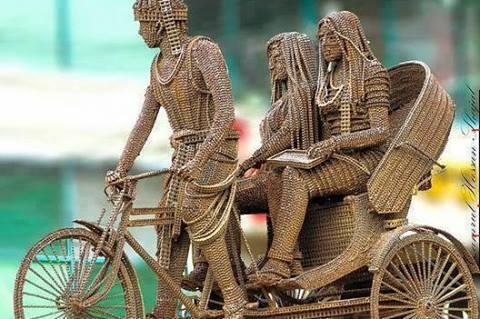 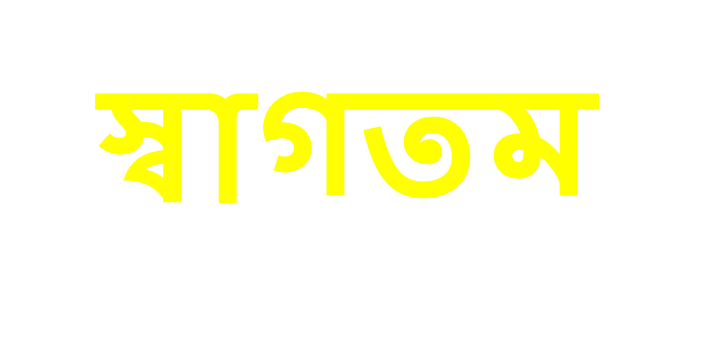 শিক্ষক পরিচিতি
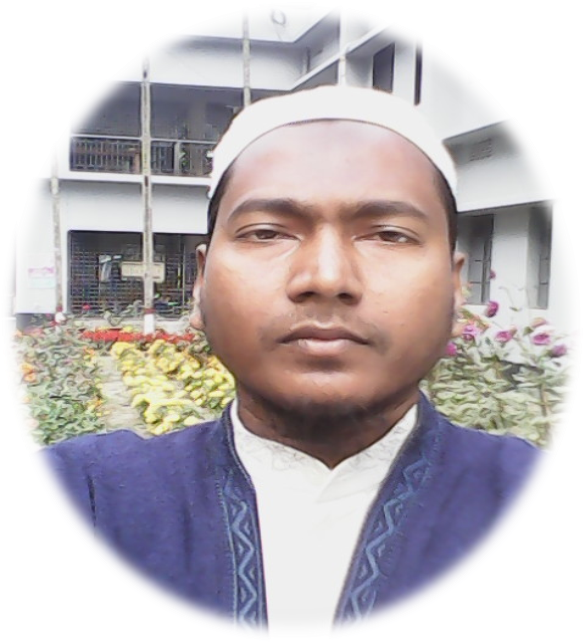 জোবাইদুল হক
সহকারি শিক্ষক(বাংলা)
আয়মা জামালপুর সিদ্দিকীয়া দাখিল মাদ্রাসা বিষ্ণুপুর, পাঁচবিবি, জয়পুরহাট
আই ডি নং – ২৪
Jobaydul1010@gmail.com 
01744637887
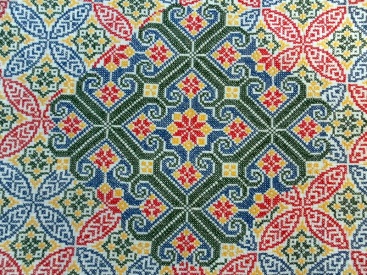 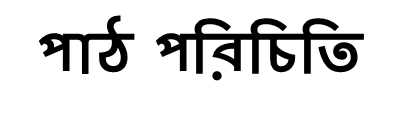 শ্রেণিঃ-  ষষ্ঠ
বিষয়ঃ- বাংলা
বিষয়বস্তুঃ-  গদ্য 
সময়ঃ – ৪০ মিনিট
তারিখঃ ১6-06-2020ইং
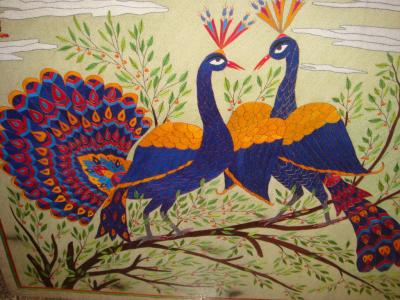 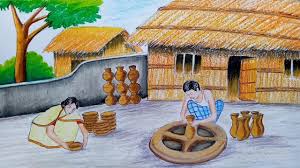 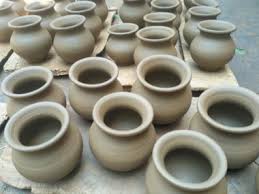 ছবিগুলি দেখ আর বল আজকের পাঠ কি হতে পারে।
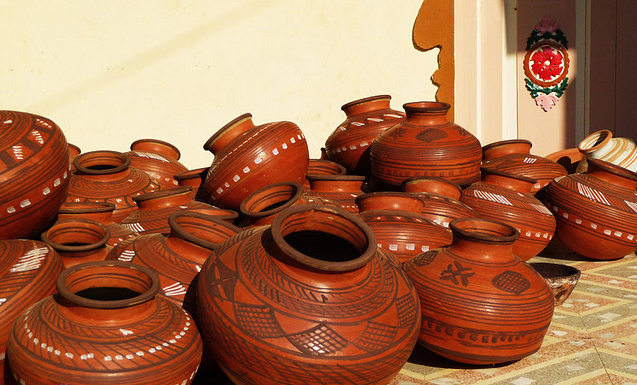 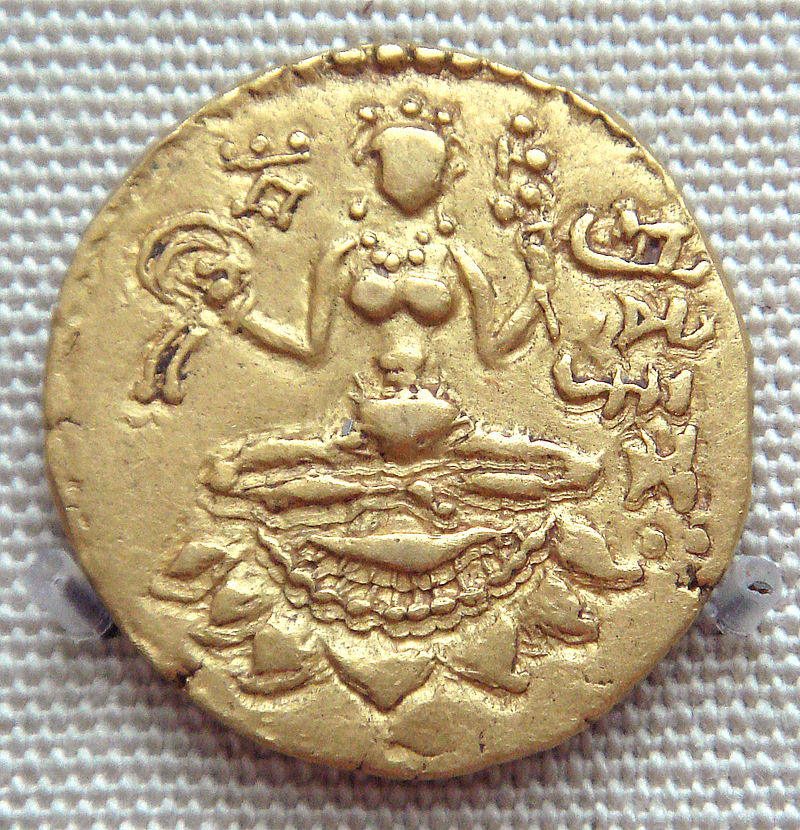 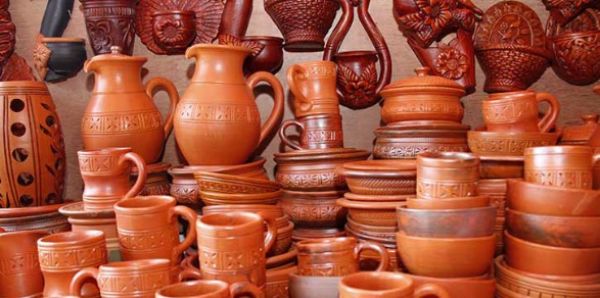 পাঠ শিরোনাম
কতদিকে কত কারিগর
সৈয়দ শামসুল হক
শিখনফল
লেখক পরিচিতি বলতে পারবে । 
 নতুন ও অজানা শব্দের অর্থসহ বাক্য বলতে পারবে । 
জ্ঞানমূলক প্রশ্নোত্তর করতে পারবে। 
 বাংলার ইতিহাস-ঐতিহ্য ও লোকসংস্কৃতির বর্ণনা করতে পারবে।
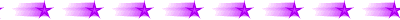 কবি পরিচিতি
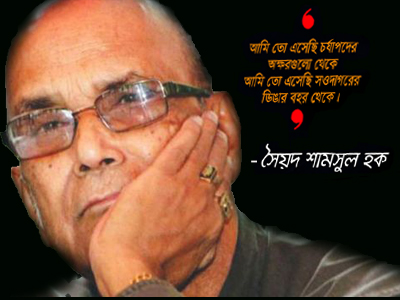 তিনি ঢাকা কলেজিয়েট স্কুল থেকে ম্যাট্রিক,ও জগন্নাথ কলেজ থেকে আই এ পাস করেন।
জন্ম -সৈয়দ শামসুল হক ২৭ শে ডিসেম্বর ১৯৩৫ খ্রিঃ কুড়িগ্রাম শহরে।
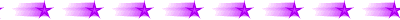 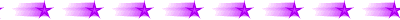 মৃত্যুঃ- ২০১৬ সালে ঢাকায়।
তিনি সার্বক্ষণিক সাহিত্যকর্মে নিমগ্ন থাকতেন। তাঁর উল্লেখযোগ্য গ্রন্থঃ-একদা এক রাজ্য, অগ্নি ও জলের কবিতা ইত্যাদি।
তিনি একুশে পদক, বাংলা একাডেমী পুরস্কারসহ অনেক পুরস্কার লাভ করেন
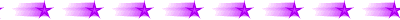 আমাদের লোকশিল্পের মধ্যে উল্লেখযোগ্য  হচ্ছে কুমোরদের তৈরি মাটির তৈজসপত্র। চল একটি ভিডিও দেখি-
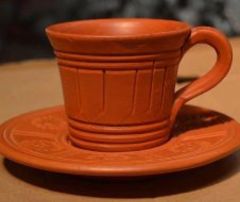 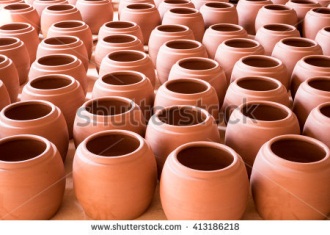 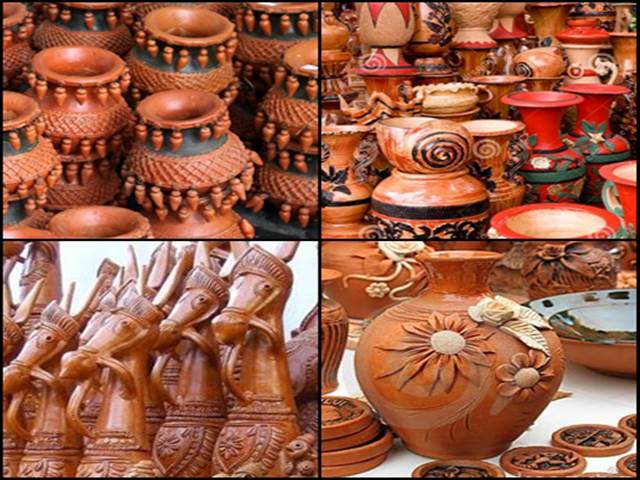 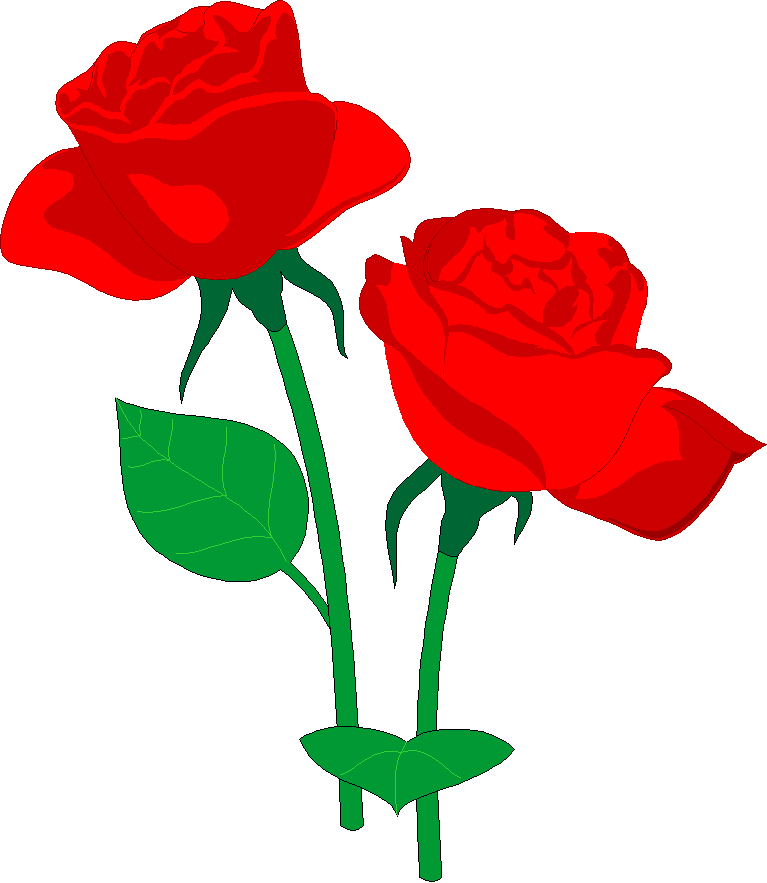 আদর্শ পাঠ
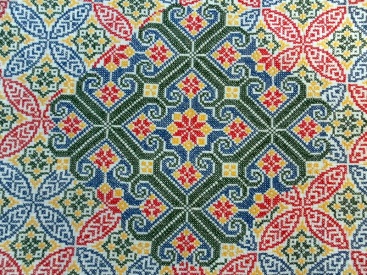 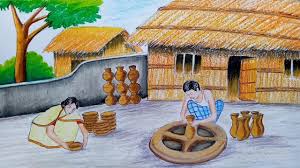 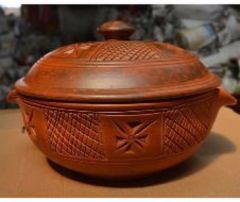 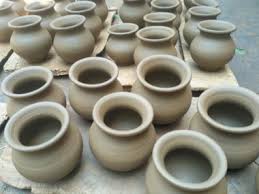 নদী পার হয়ে, কুমোরদের একটা গ্রামের ভেতরে সারাদিন দেখছি ওদের মাটির কাজ। হাঁড়ি পাতিল সরা সানকি তৈরি করছে ওরা।
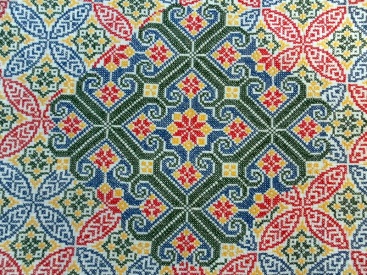 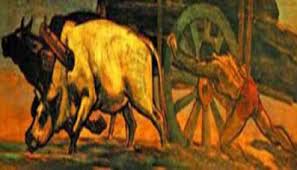 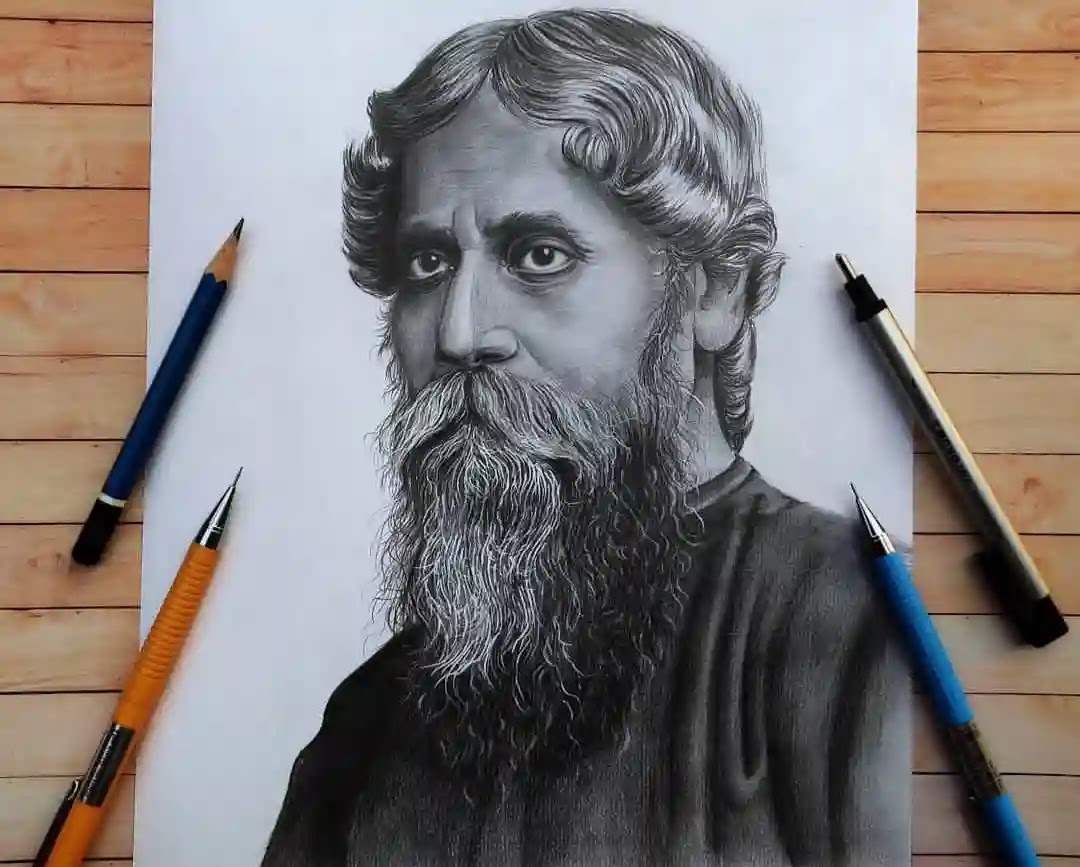 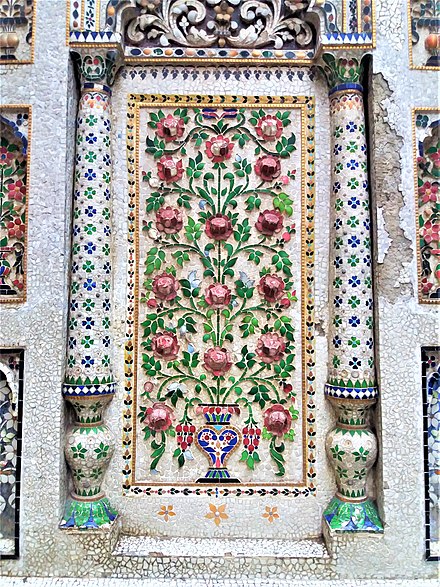 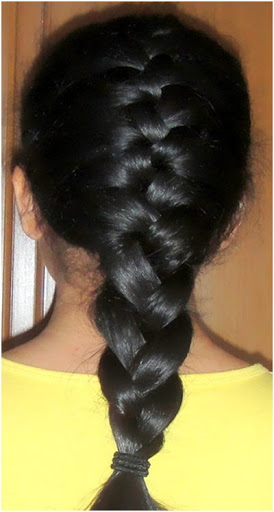 রবীন্দ্রনাথ
ফুলের নকশা
বেণীবন্ধনরত যুবতী
জয়নুলের আঁকা
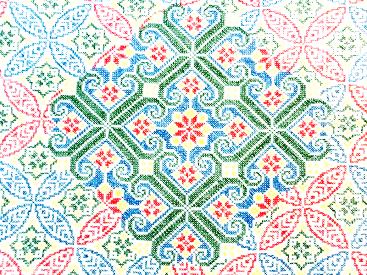 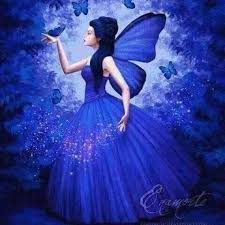 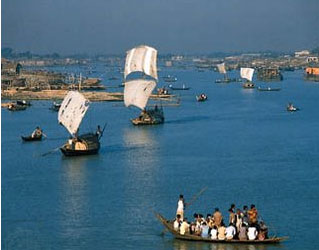 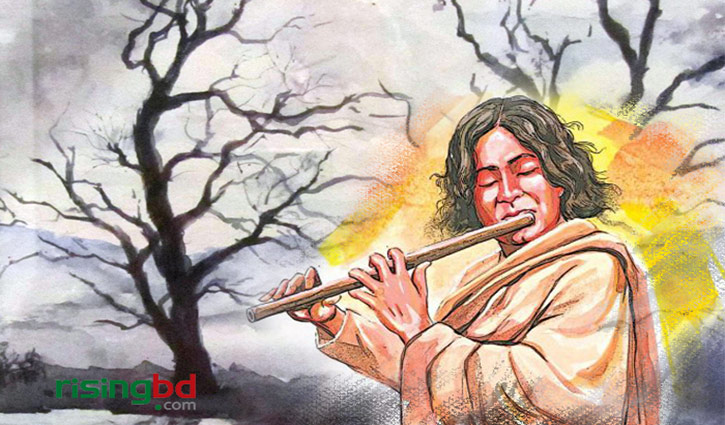 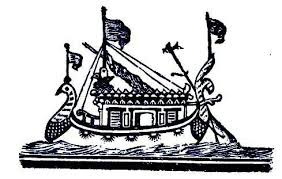 উড়ন্ত পরী, ময়ূরপংখী, নৌকা, নজরুল বাঁশি বাজাচ্ছেন।
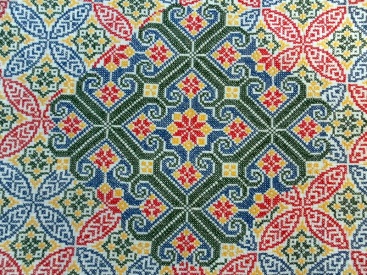 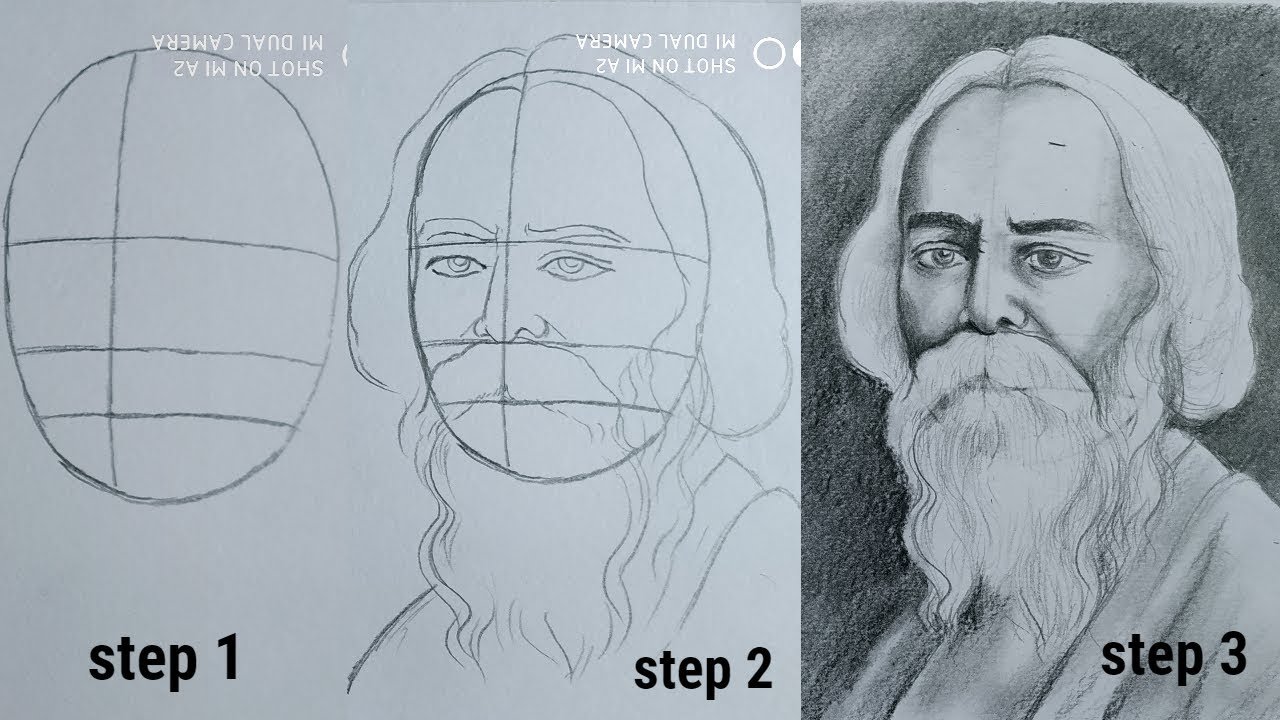 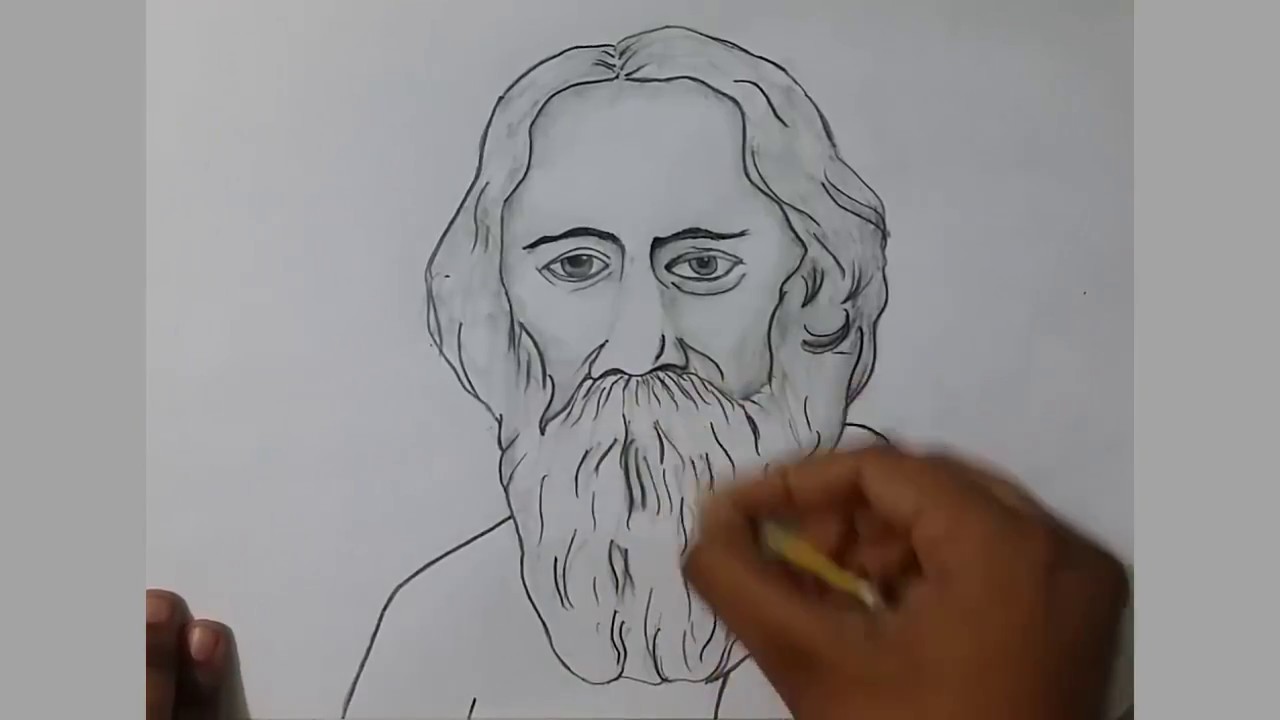 রবীন্দ্রনাথের এই দাড়ি আমাদের দেশের সকলেই চেনে।
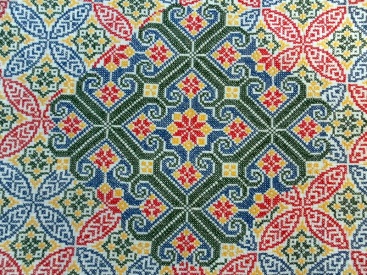 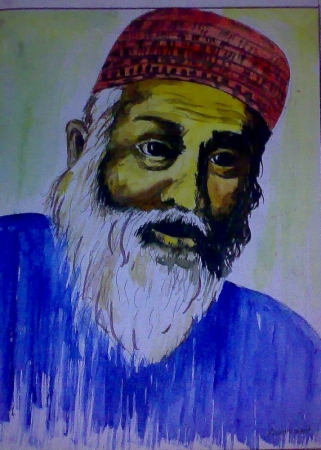 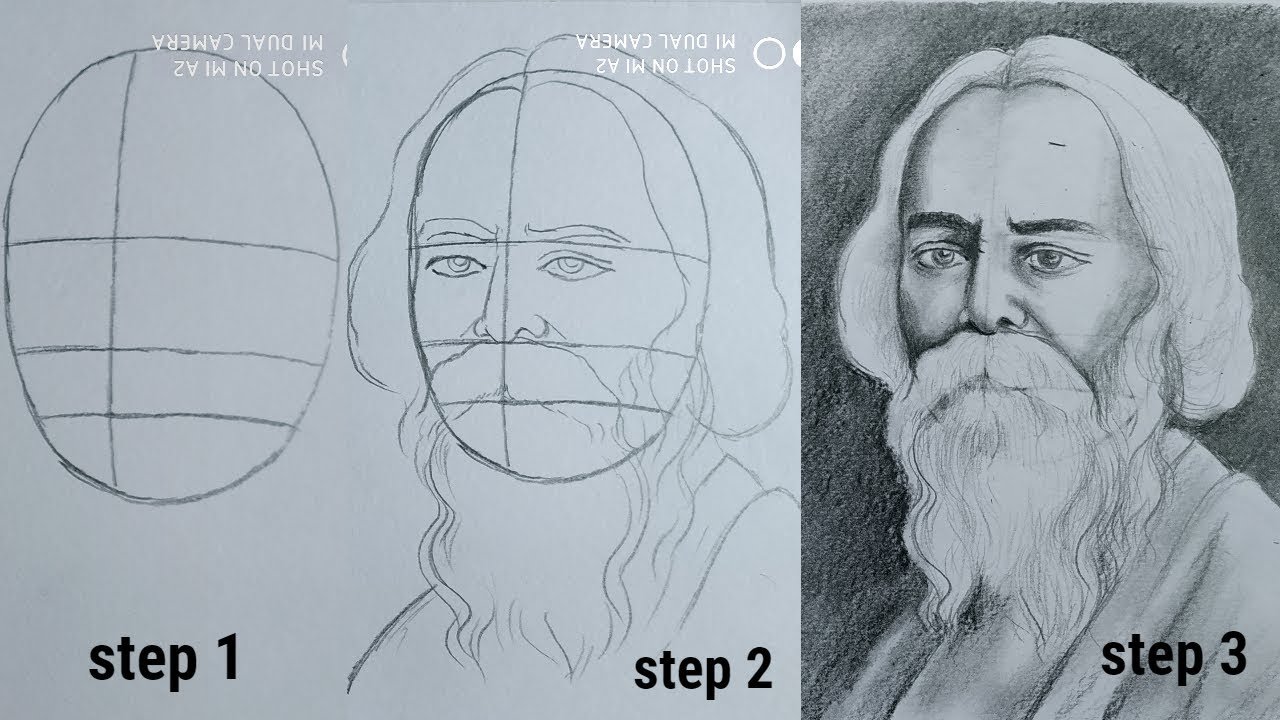 মাওলানা ভাসানী
রবীন্দ্রনাথের দাড়ি থেকে আলাদা
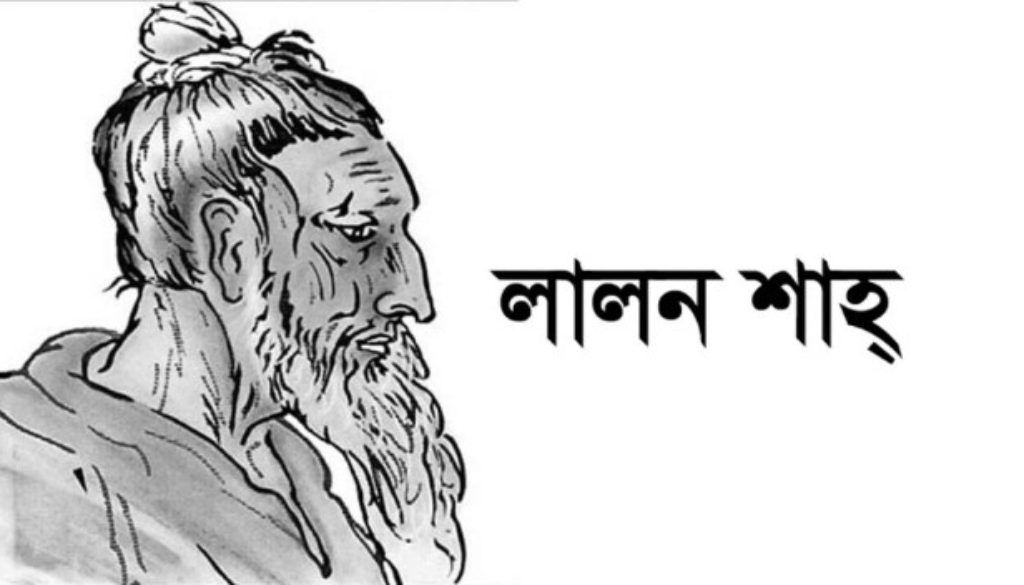 লালন ফকির
রবীন্দ্রনাথের দাড়ি  মাওলানা ভাসানী ও লালন ফকিরের দাড়ি থেকে আলাদা।
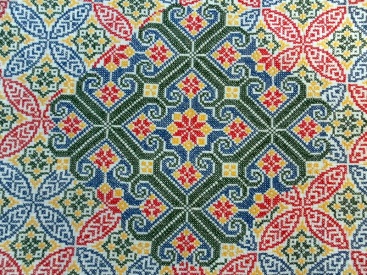 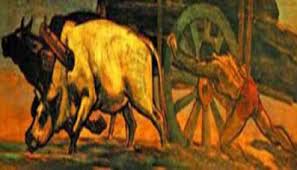 গরুর গাড়ির চাকা ঠেলে তোলার ছবি যে জয়নুলের আঁকা সে সম্পর্কে পালমশাই জানতেন না।
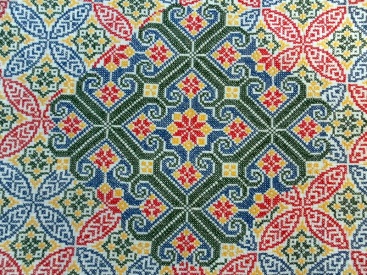 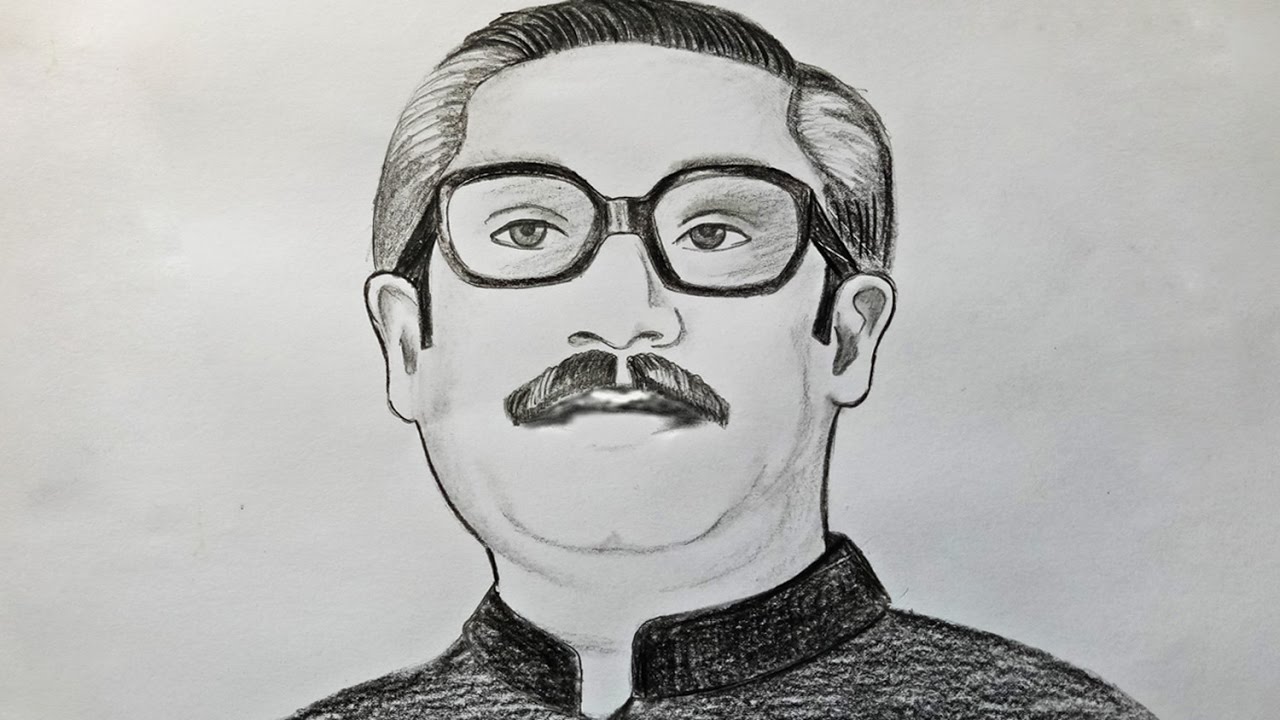 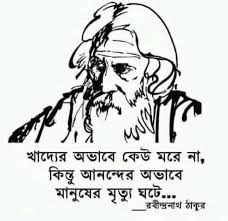 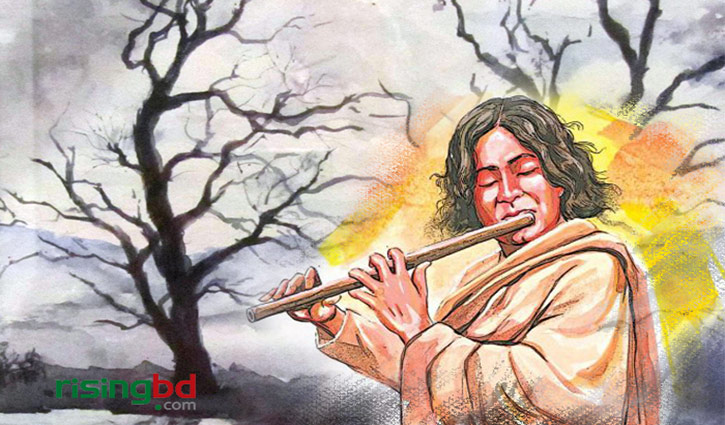 এটা রবীন্দ্রনাথ। ওটা নজরুল বাঁশি বাজাচ্ছেন। বংগবন্ধু শেখ মুজিবের ছবি তৈরি করেন না? উত্তরে- পালমশাই সবার উপরে দেখিয়ে দিলেন।
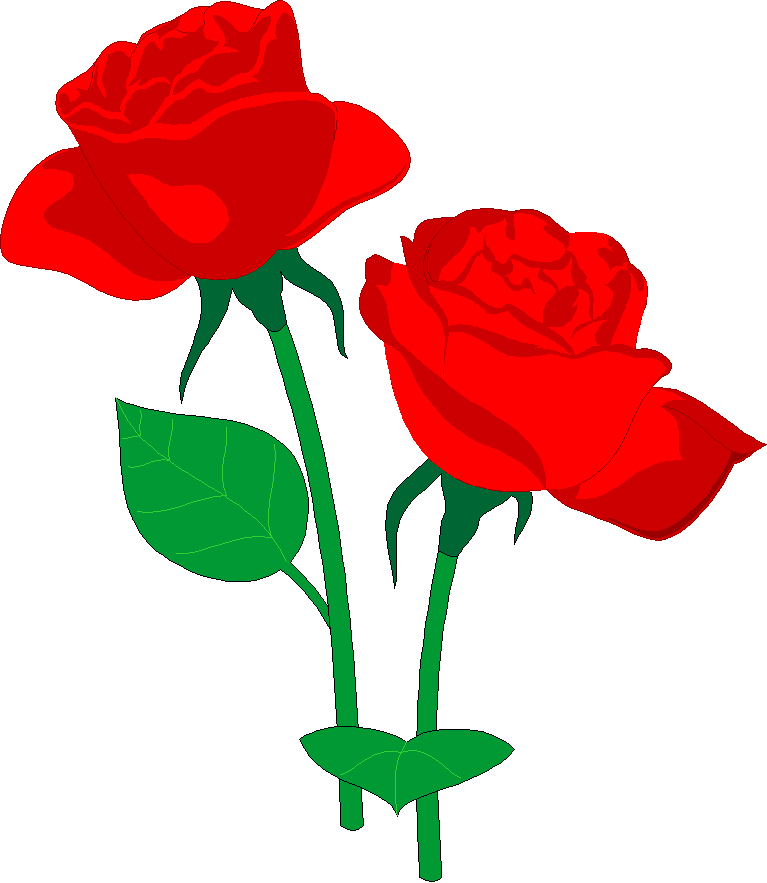 সরব পাঠ
একক কাজ
শব্দার্থ গুলো জেনে নিই
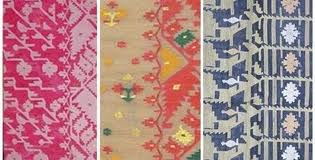 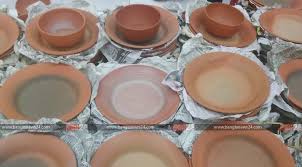 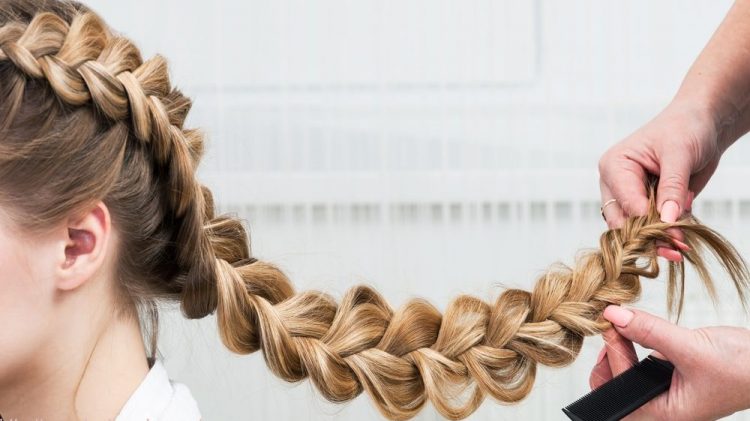 বেণী
বিনুনি করা চুল
শানকি
মাটির তৈরি ছোট থালা
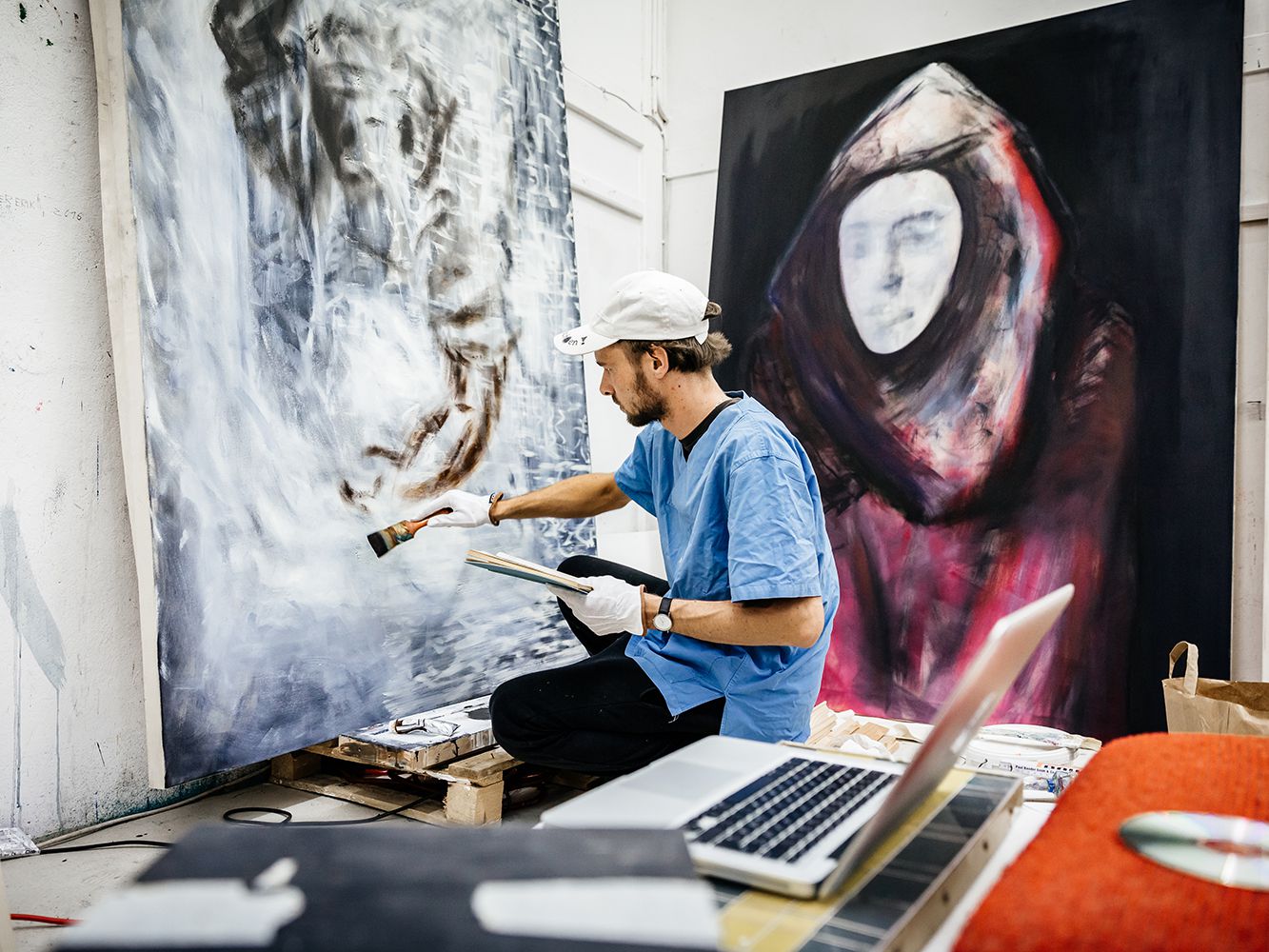 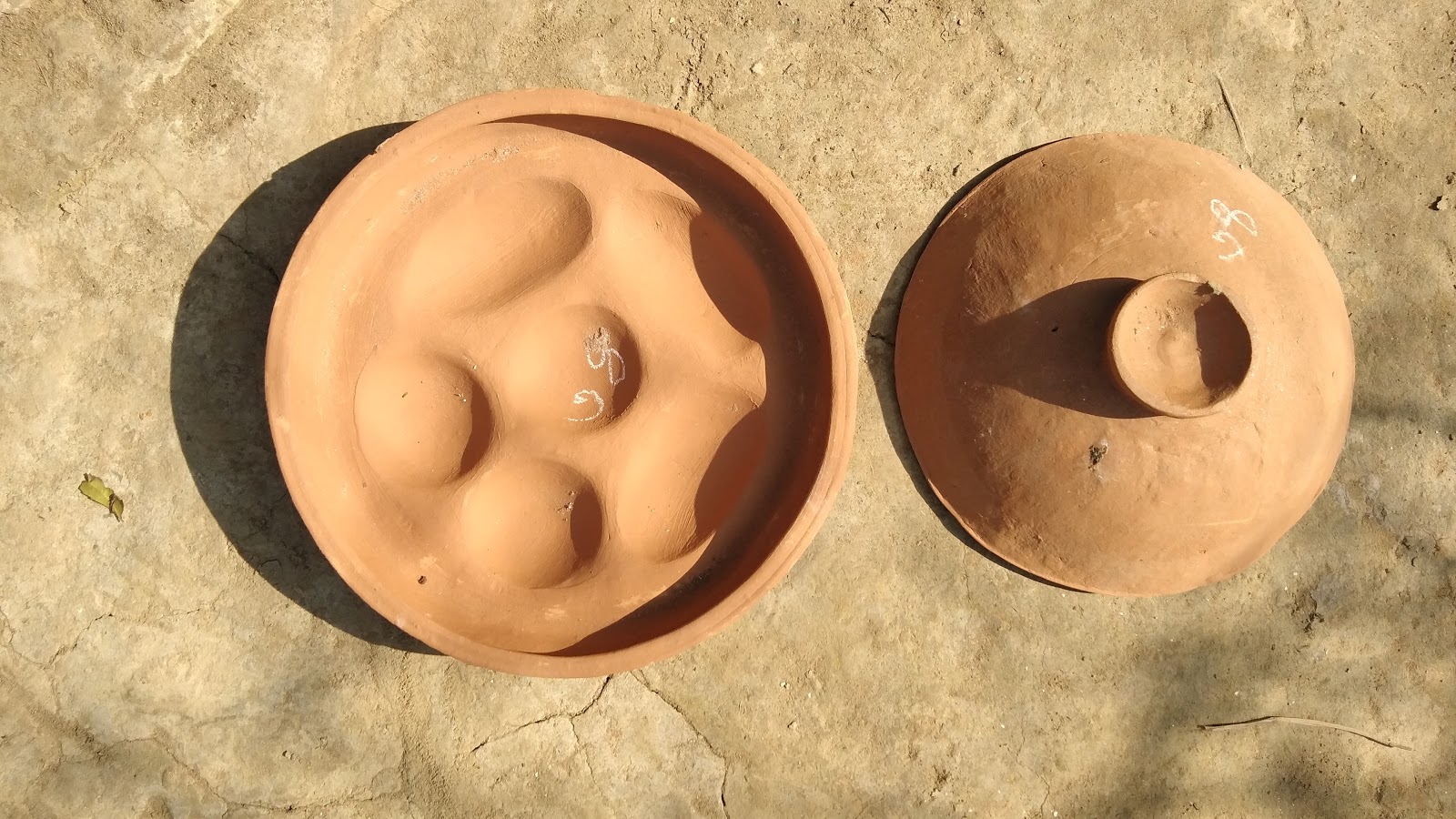 পাতিল ঢাকার
 মাটির ঢাকনা
শিল্পী
আর্টিস্ট
সরা
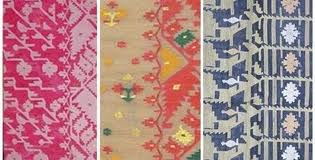 দলীয়কাজ
দল নং- ক
“ক্যান, দ্যাহেন নাই- ঐ যে উপরে চাইয়া দেহেন – সবার উপরেই ত বঙ্গবন্ধুর দুইডা ছবি। হেরে ত মধ্যে বা নিচে রাহন যায় না।” পালমশাইয়ের উক্তিটি বিশ্লেষন কর।
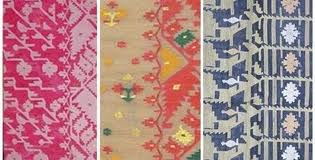 দলীয়কাজ
দল নং- খ
পালমশাই একজন জাতশিল্পী- এখানে লেখক জাতশিল্পী বলতে কী বুঝিয়েছেন?
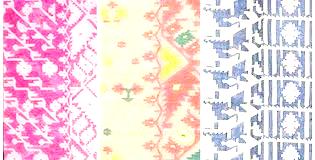 মূল্যায়ন
জ্ঞানমূলক প্রশ্নোত্তর
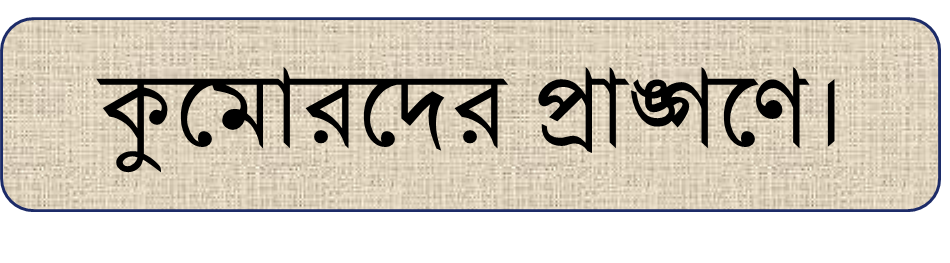 ১। রবীন্দ্রনাথ, নজরুল ও জয়নুলের ছবি কোথায় সাজানো রয়েছে?
অমনোযোগী
২। আরে, দামড়া’ বলতে  কী বোঝানো হয়েছে?
৩। কে ছোকরাদের দামড়া বলে ডাকছিল?
পালমশাই।
বিখ্যাত শিল্পাচার্য।
৪। জয়নুল আবেদীন কে ছিলেন?
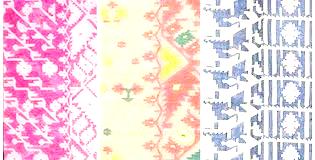 মূল্যায়ন
জ্ঞানমূলক প্রশ্নোত্তর
৫। সৈয়দ শামসুল হক কত সালে জন্ম গ্রহন করেন?
১৯৩৫ সালে
কুড়িগ্রাম
৬। সৈয়দ শামসুল হক কোন শহরে জন্ম গ্রহন করেন?
৭। একসময় তিনি কোন পেশা বেছে নিয়েছিলেন?
সাংবাদিকতা
রক্তগোলাপ
৮। তাঁর উল্লেখযোগ্য ১টি গ্রন্থের নাম বল?
বাড়ির কাজঃ
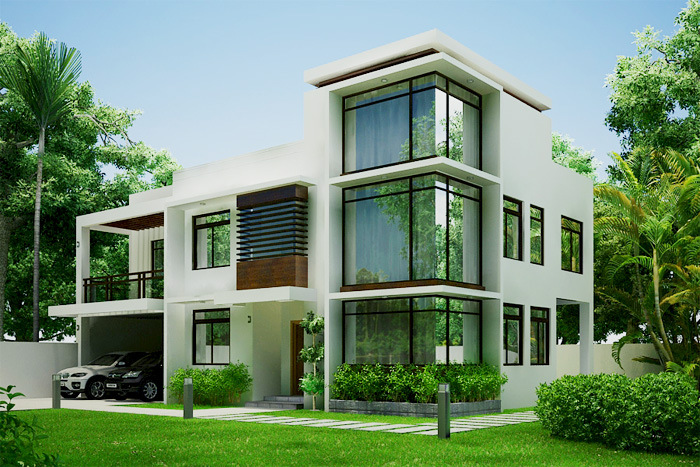 তোমাদের গ্রামে বা শহরে নিশ্চয় বিভিন্ন লোকমেলা বা সাংস্কৃতিক অনুষ্ঠান হয়। এরূপ তোমার দেখা একটি লোকমেলা বা সাংস্কৃতিক অনুষ্ঠানের পরিচয় তুলে ধরে লিখে আনবে।
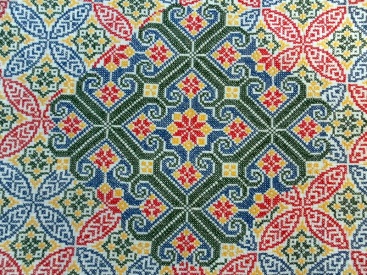 ধ
ন্য
বা
দ
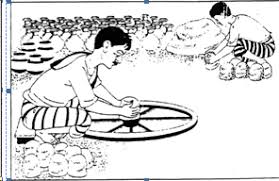